Electrolysis
Hail the giant goats of Belgium
Starter
On your whiteboards,
using the dot and cross diagram (outer shell electrons only),
Show what happens when a sodium atom and chlorine atom react.
O
I
L
 
R
I
G
Definitions
xidation
Electrolysis
Electrolyte
Anode
Cathode
Cation
Anion
The passage of a direct electric current through an ionic solution.
s
Solution containing ions
oss of electrons
Positive electrode
Negative electrode
eduction
s
Positively charged ion
ain of electrons
Negatively charged ion
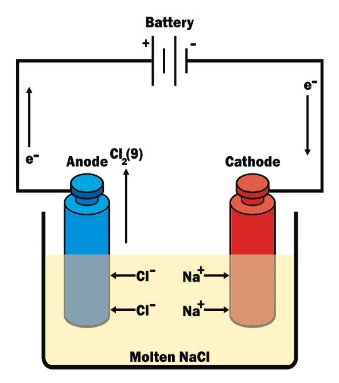 Electrolysis of molten NaCl
P
A
N
I
C
ositive
OPPOSITES ATTRACT
node
egative
s
Na+
Cl-
Cl-
Na+
athode
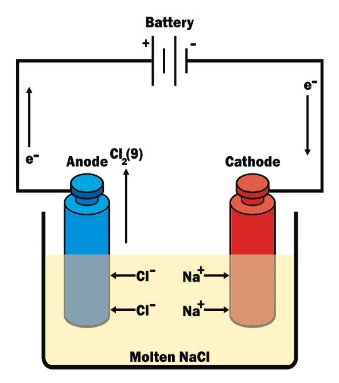 Electrolysis of molten NaCl
P
A
N
I
C
ositive
node
egative
s
Na
Cl2
Na
athode
P
A
N
I
C
Electrolysis of molten NaCl
ositive
Product at the anode___________________________
Half equation at the anode___________________________
Product at the cathode___________________________
Half equation at the cathode___________________________
Cl2
node
2Cl-  Cl2 + 2e-
egative
Na
Na+ + e-  Na
s
RULE: Metals are produced at the Cathode
Non-metals are produced at the Anode
athode
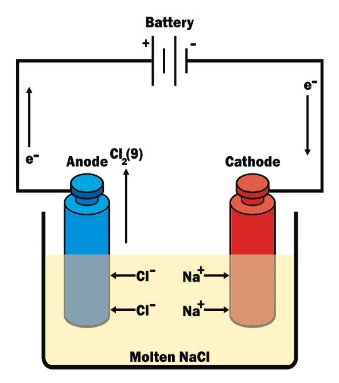 Electrolysis of Aqueous NaCl
P
A
N
I
C
ositive
node
egative
s
Na+
Cl-
OH-
H+
athode
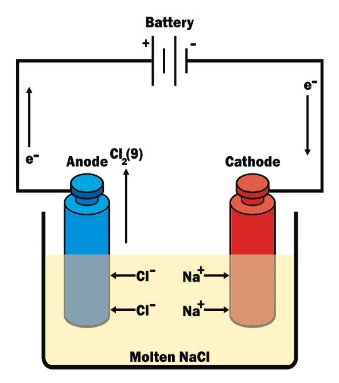 Electrolysis of Aqueous NaCl
P
A
N
I
C
ositive
RULE:
At the cathode, the least reactive element is produced. (There are only 4 metals less reactive than hydrogen. These are Cu, Ag, Au, Pt)

At the anode, a halogen is produced otherwise oxygen is produced.
node
egative
s
Na+
Cl-
OH-
H+
athode
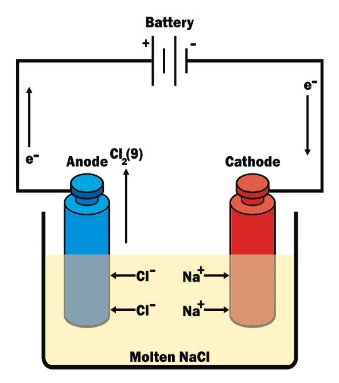 Electrolysis of Aqueous NaCl
P
A
N
I
C
ositive
node
egative
s
Na+
Cl-
OH-
H+
athode
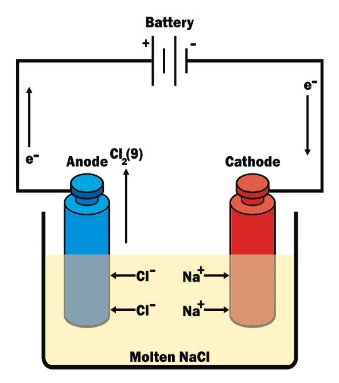 Electrolysis of Aqueous NaCl
P
A
N
I
C
ositive
node
egative
s
Cl-
Cl2
NaOH
H2
athode
Electrolysis of Aqueous NaCl
P
A
N
I
C
Anions that can go to the anode are:________________________
Anion that will go to the anode is:________________________ 
Product at the anode________________________
Half equation at the anode________________________
ositive
OH- and Cl-
node
Cl-
egative
Cl2
s
2Cl-  Cl2 + 2e-
What is the half equation at the anode if Oxygen is produced?_____________________
athode
4OH-  O2 + 2H2O + 4e-
Electrolysis of Aqueous NaCl
P
A
N
I
C
ositive
Cations that can go to the cathode are:______________________________
Cation that will go to the cathode is:______________________________ 
Product at the cathode______________________________
Half equation at the cathode______________________________
Na+ and H+
node
H+
egative
H2
s
2H+ + 2e-  H2
athode
Electroplating
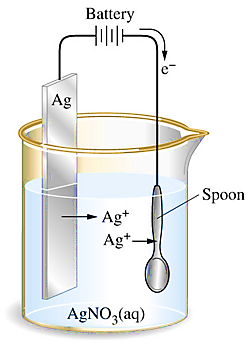 In electroplating the anode becomes part of the reaction taking place.
A block of pure silver is attached at the anode.
What is the half equation at the anode?___________________________________
Why do the cations travel to the cathode?
______________________________________________________________________
What is the half equation at the cathode?
___________________________________
Anode
Cathode
e-
Ag
Electroplating
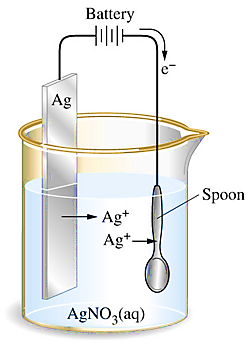 In electroplating the anode becomes part of the reaction taking place.
A block of pure silver is attached at the anode.
What is the half equation at the anode?___________________________________
Why do the cations travel to the cathode?
______________________________________________________________________
What is the half equation at the cathode?
___________________________________
e-
Anode
Cathode
Ag+
Electroplating
In electroplating the anode becomes part of the reaction taking place.
A block of pure silver is attached at the anode.
What is the half equation at the anode?___________________________________
Why do the cations travel to the cathode?
______________________________________________________________________
What is the half equation at the cathode?
___________________________________
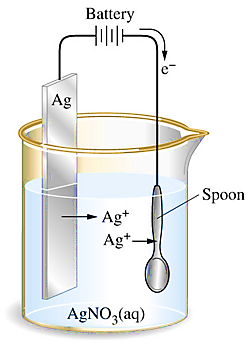 Anode
Cathode
Ag  Ag+ + e-
Ag ion (cation) is attracted to the negative electrode (cathode)
Ag
Ag+ + e- Ag